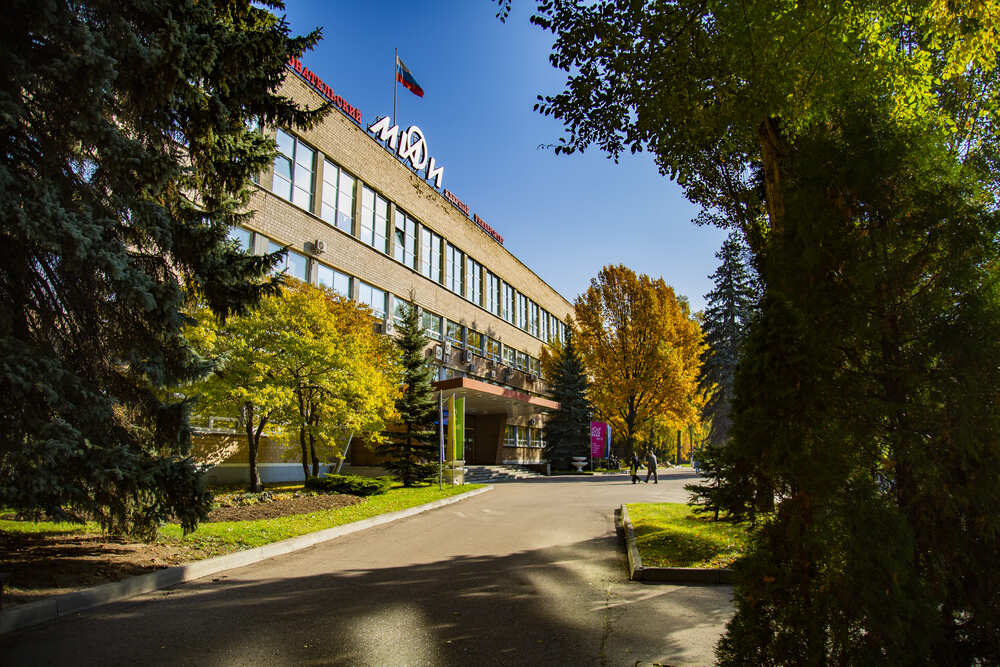 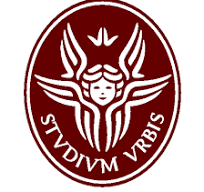 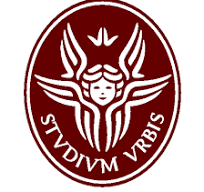 ASTRONOMY ofULTRA HIGH ENERGYCOSMIC RAYSDaniele Fargion- Inaf-Italy
Fargion 22-October-ICPPA, 2024
1
A century of useless Cosmic Ray deflections?Is there any good reason for a never ending, « blind man’s fly» ? Did we find , finally,  an UHECR Astronomy?
Fargion 22-October-ICPPA, 2024
2
A brief Summary of «Cosmic Rays»
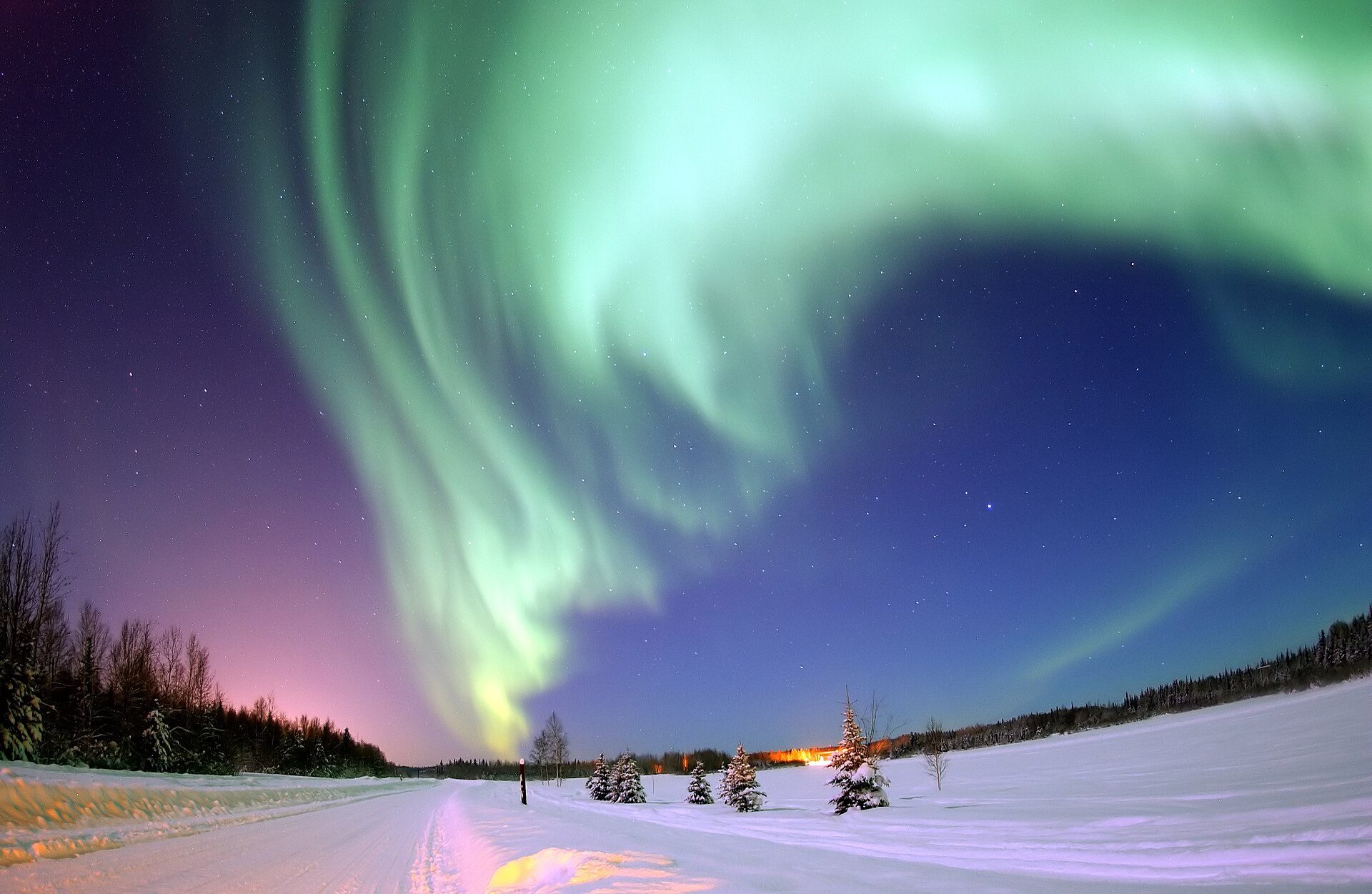 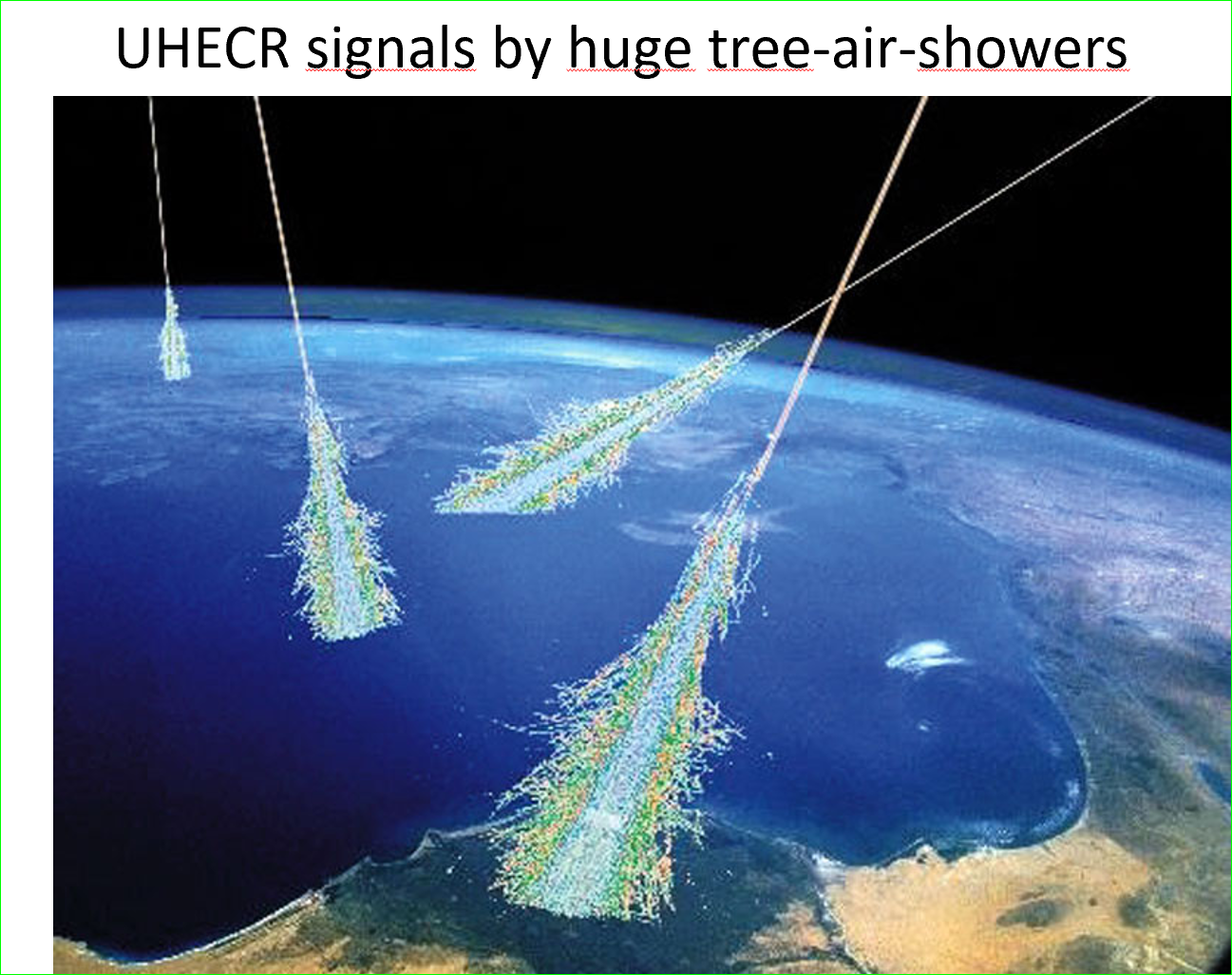 UHECR
UHECR
Fargion 22-October-ICPPA, 2024
3
Cosmic Rays are Charged, bent and much  smeared. But, UHECR, are less  smeared and more bounded:Toward a new UHECR (> tens EeV) « Astronomy» ?
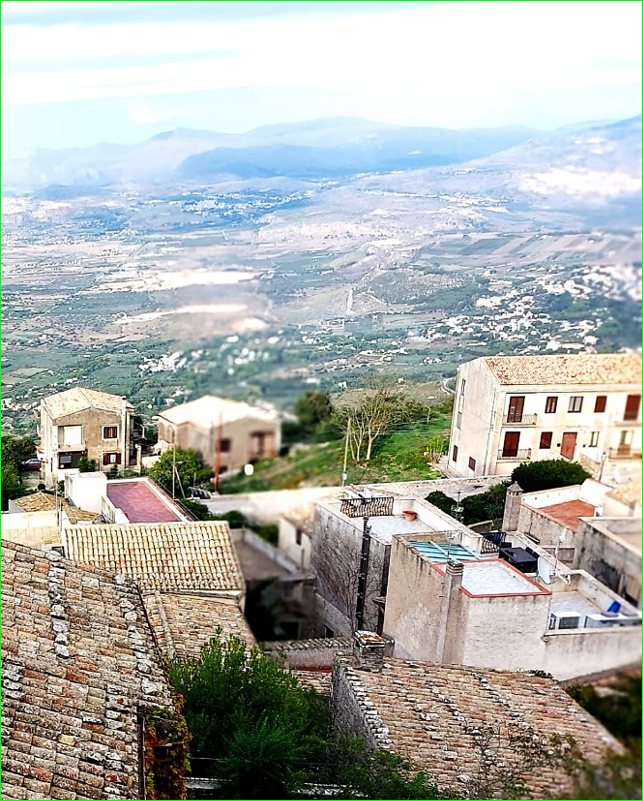 Fargion 22-October-ICPPA, 2024
4
A   smeared view of UHECR Astronomy
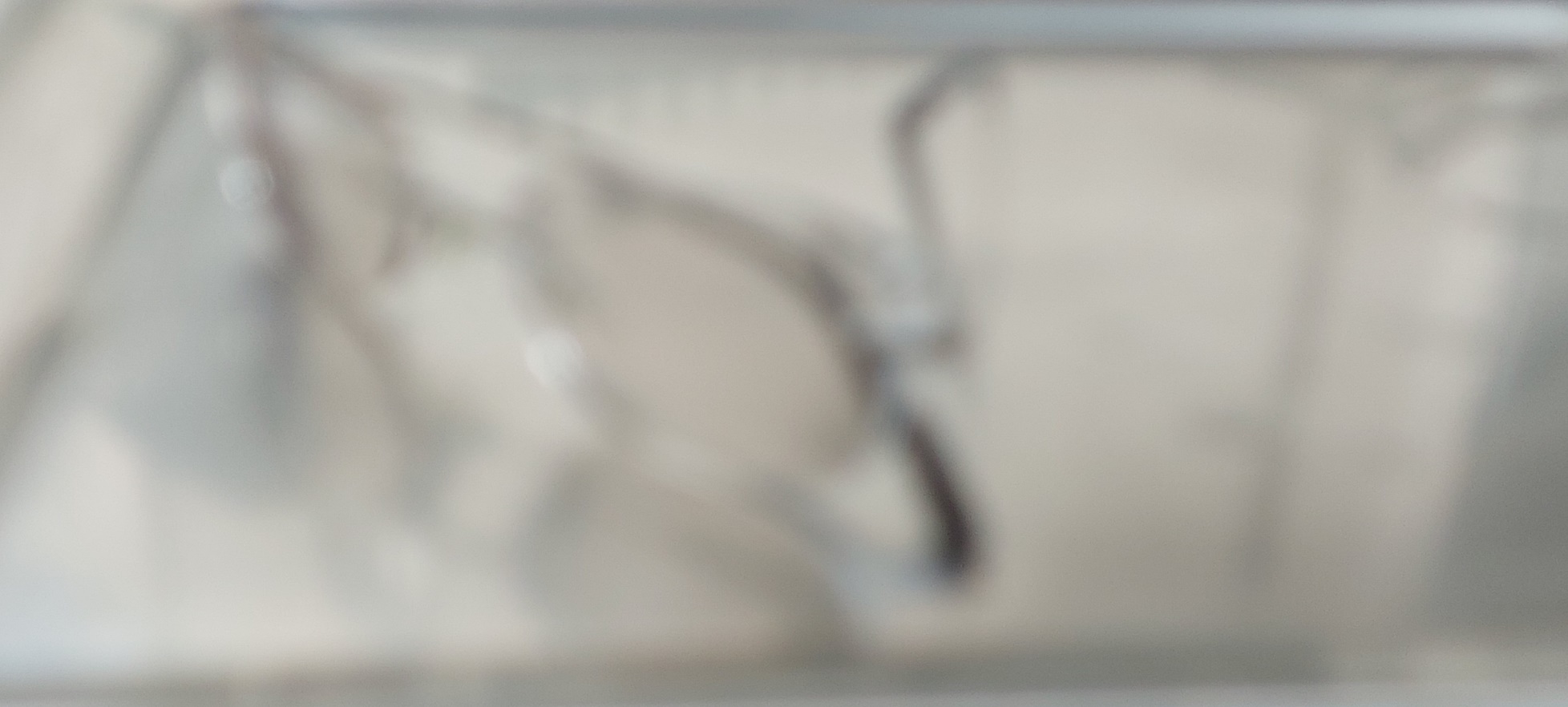 Fargion 22-October-ICPPA, 2024
5
The Two different nuclear cut off to UHECR by relic 1:photons: GZK:   Greisen, Zatzepin,Kuzmin 2:and GDR : Giant Dipole Resonance
GZK photopion cutoff occur at tens EeV,  it makes UHECR constrained  near, ………………………………………………………40 Mpc (1% Cosmic radius)






GDR = photonuclear distruption  by Giant Dipole resonance 
makes  (to lightest nuclei ) a severe cut off at tens EeV ,
 constrained  in a nearer, ………… 4 Mpc (0.1% Cosmic radius)
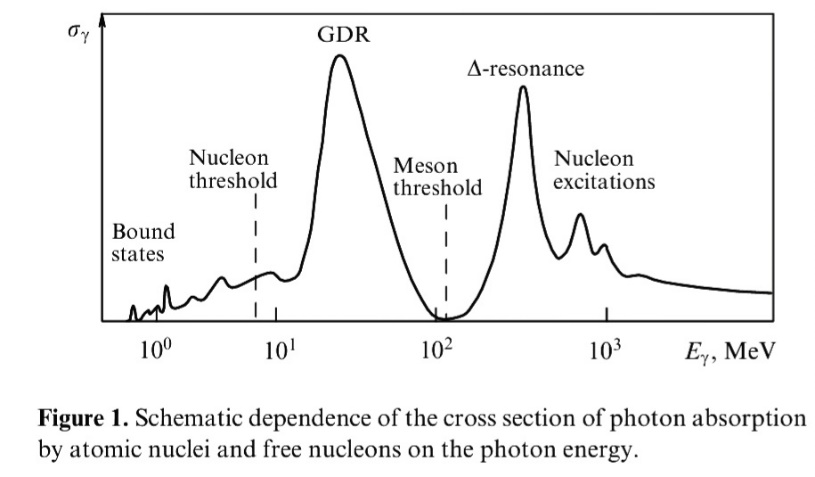 GDR
GZK
Fargion 22-October-ICPPA, 2024
6
UHECR bounded by  GZK (p) and GDR (He)  cut offboth in energy and distances
GZK (p)
GDR (He)
Fargion 22-October-ICPPA, 2024
7
Rare Air Shower detection for UHECR, energy and composition. Largest (3000 km square)Auger   arrays (South) and TA (600 km square) (North)
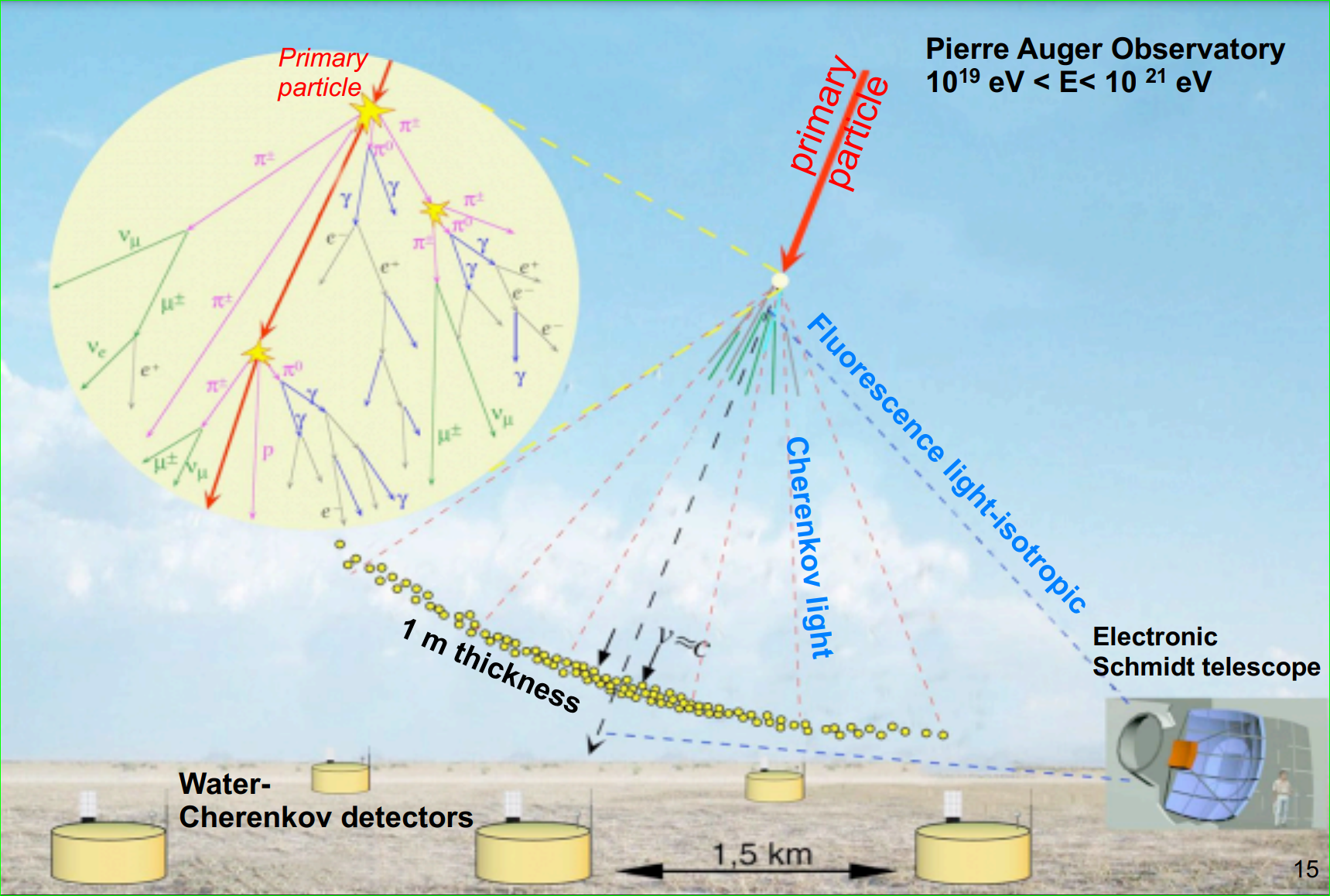 Fargion 22-October-ICPPA, 2024
8
ASTRONOMY of(Lightest Nuclei) in  ULTRA HIGH ENERGYCOSMIC RAYSbyDaniele Fargionsee alsoUHECR Clustering: Lightest Nuclei from Local Sheet Galaxies; D. F., Maxim Khlopov, P.G.Lucentinihttps://doi.org/10.3390/universe10080323
Fargion 22-October-ICPPA, 2024
9
Bending charges , nucleon, nuclei in UHECR at GZK:for Proton <-> 9°, for He-> 18° Therefore: Who and Where are the sources ?
Random Galactic and Extra Galactic bending
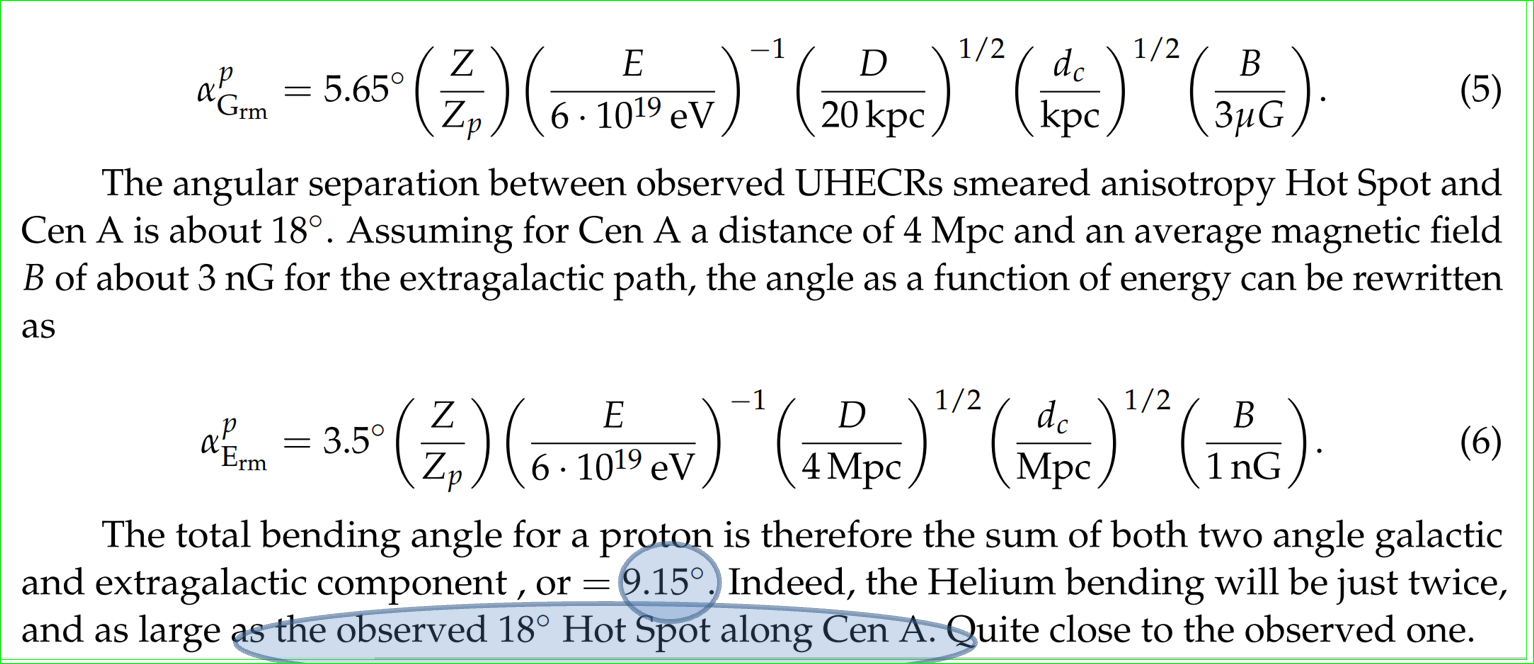 Fargion 22-October-ICPPA, 2024
10
AGN and GRB Jets: BH+Accretion diskIdeal smoking gun sources for UHECR!
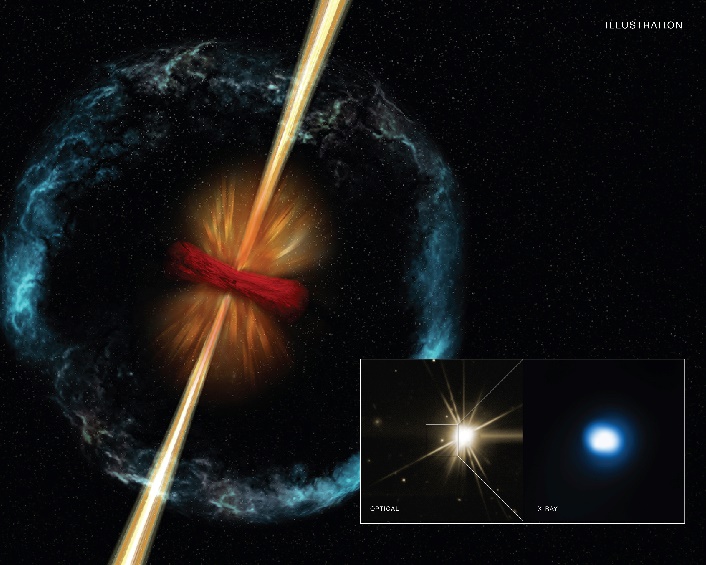 Fargion 22-October-ICPPA, 2024
11
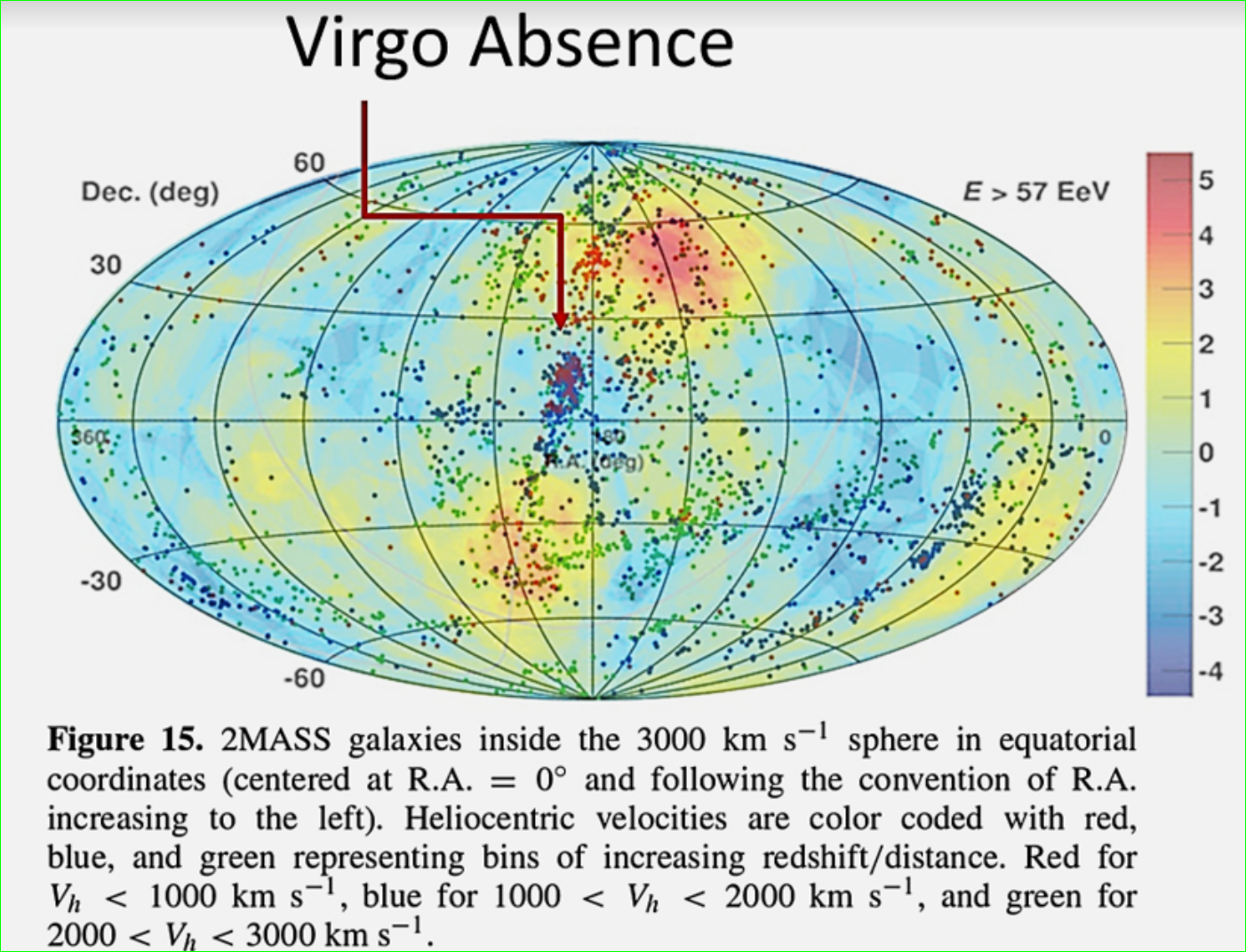 THE  GZK cut off UNIVERSE
M 82
CAS A
M 31
Cyg X3
Virgo
Crab
SS 433
NGC 253
CenA
VELA
LMC
SMC
Fargion 22-October-ICPPA, 2024
12
AGAIN: expected VIRGO CLUSTER DOMINANCE  (40 Mpc):GALACTIC COORDINATE : but, only 1 clustering- Cen A
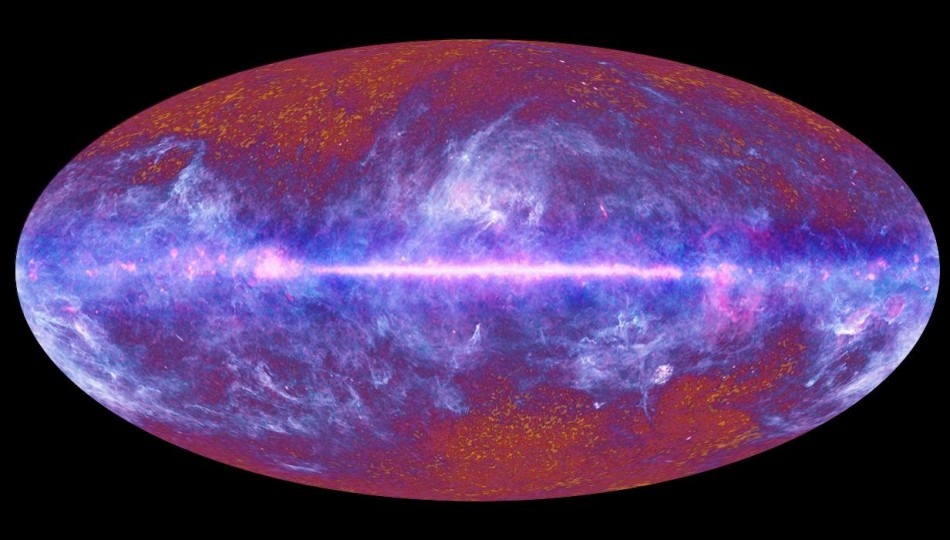 Fargion 22-October-ICPPA, 2024
13
How to make Virgo opaque, while only Cen A   observable?
if Proton are the UHECR, than Virgo should shine  at GZK cut off , 40 Mpc… (but it doesn’t)

But, if  UHECR are (He,..Lightest nuclei),
They should shine at  a GDR cut off, much smaller,  …………………4 Mpc,…therefore….:

Virgo is absent (as it is far), 
but, Cen A, not:  it is within 4 Mpc.
Fargion 22-October-ICPPA, 2024
14
Distances flight for lightest UHECR Nuclei:D-He-Li-Be, very narrow 4 Mpc cut offVIRGO (20 Mpc) IS FILTERED !! BUT  Cen A, M82, NGC 253, NOT!!.
Fargion 22-October-ICPPA, 2024
15
A different way to verify the  COMPOSITION : A Test  for UHECRobserved  by their huge tree-air-showers. AUGER  JCAP 2018: arxiv:1612.07155Their air shower «three» structure = Slanth Depth <=> is the imprint.The lightest, less cross section, more penetrating, lower altitudeThe heavier,larger cross section, less pennetrating, higher altitude
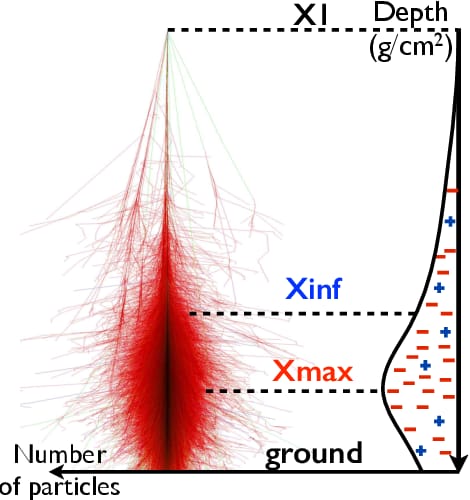 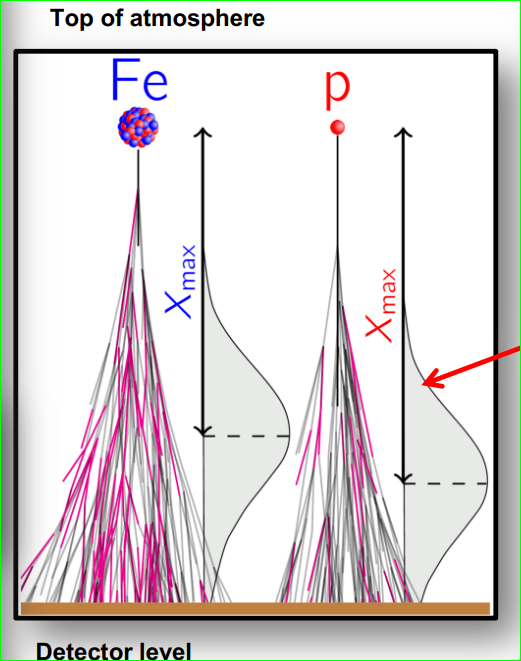 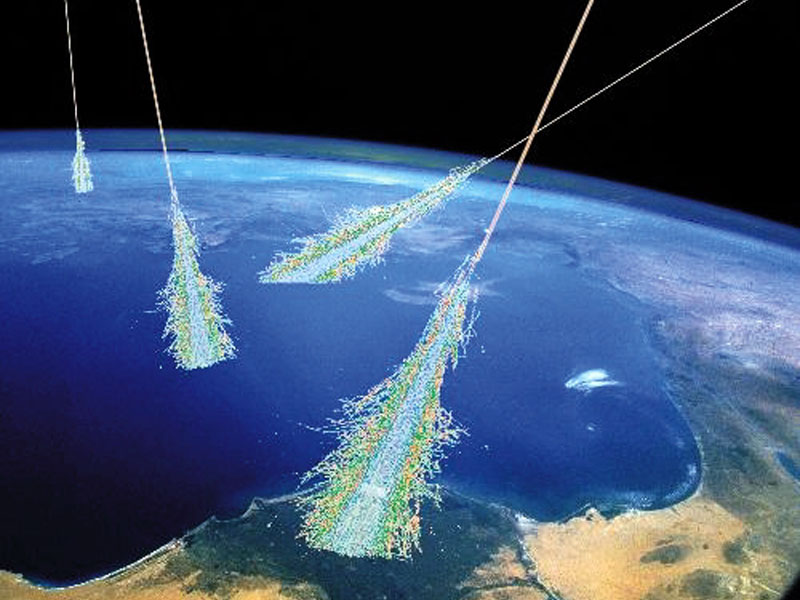 Fargion 22-October-ICPPA, 2024
16
Composition ICRC 2023
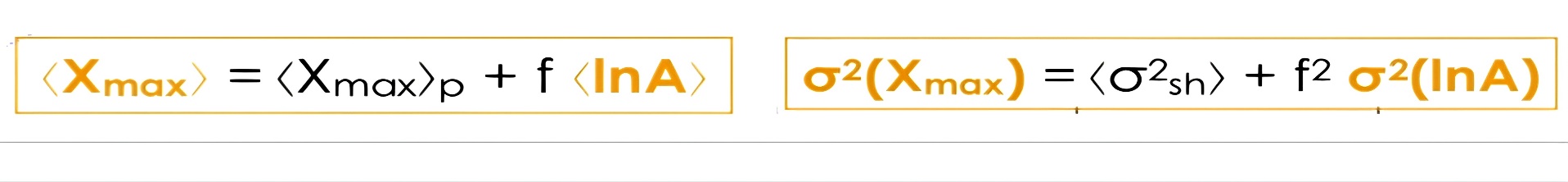 Fargion 22-October-ICPPA, 2024
17
Composition evolution : from lightest to heavy nuclei (lnA) with UHECR energy growth
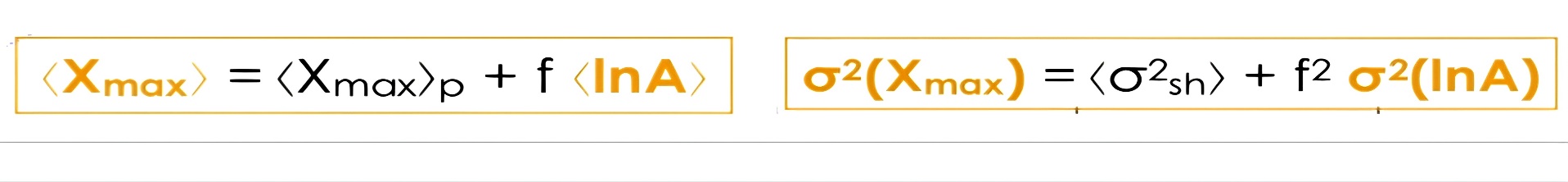 Fargion 22-October-ICPPA, 2024
18
Composition evolution with UHECR energy growth by Slanth Depth, Xmax   :He-Be dominant from ten EeV up to  40 – 50 EeV
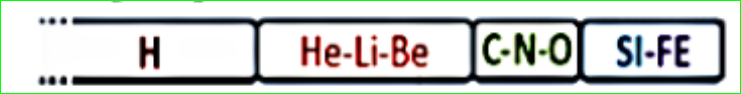 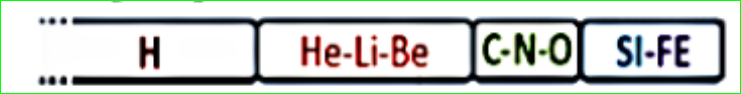 Fargion 22-October-ICPPA, 2024
19
UHECR spectra evolution: 2019 composition models
Fargion 21 September 2024
20
Last fourth: Simulations 2022 Our view
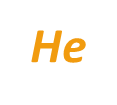 He-BE
Fargion 21 September 2024
21
Photon Astronomy versus UHECR (by proton or Lightest Nuclei)
Fargion 22-October-ICPPA, 2024
22
UHECR clustering + associated sources:all within 4 Mpc: observations  up 2024
Cen A,(AUGER) 2007, 
M82 (Telescope Array) 2009,
NGC 253 (D:F: and AUGER) 2014

Other, not yet widely accepted
LMC (DF) , Cas A,  Cyg X3 , (2012-2024)
SS 433 (DF) (2014-2024)
M31  (DF) (2018-2024),
Maffei Galaxies (Taylor, DF), (2023-2024)
LOCAL SHEET GALAXIES (2023-2024)
Fargion 22-October-ICPPA, 2024
23
2014 :the Council of Giants  at Local SheetWithin the GDR cut off
24
Fargion 22-October-ICPPA, 2024
Council of Giants: just a dozen of  objects
Fargion 22-October-ICPPA, 2024
25
The Local Sheet Galaxies, or the Council of Giants map, galactic coordinate
Fargion 22-October-ICPPA, 2024
26
The Local Sheet- A Few Mpc distancesSouth-North    UHECR sky asymmetry
South
North
Fargion 22-October-ICPPA, 2024
27
North versus South , AUGER-TAsky puzzling asymmetryalong the  UHECR GZK cut off
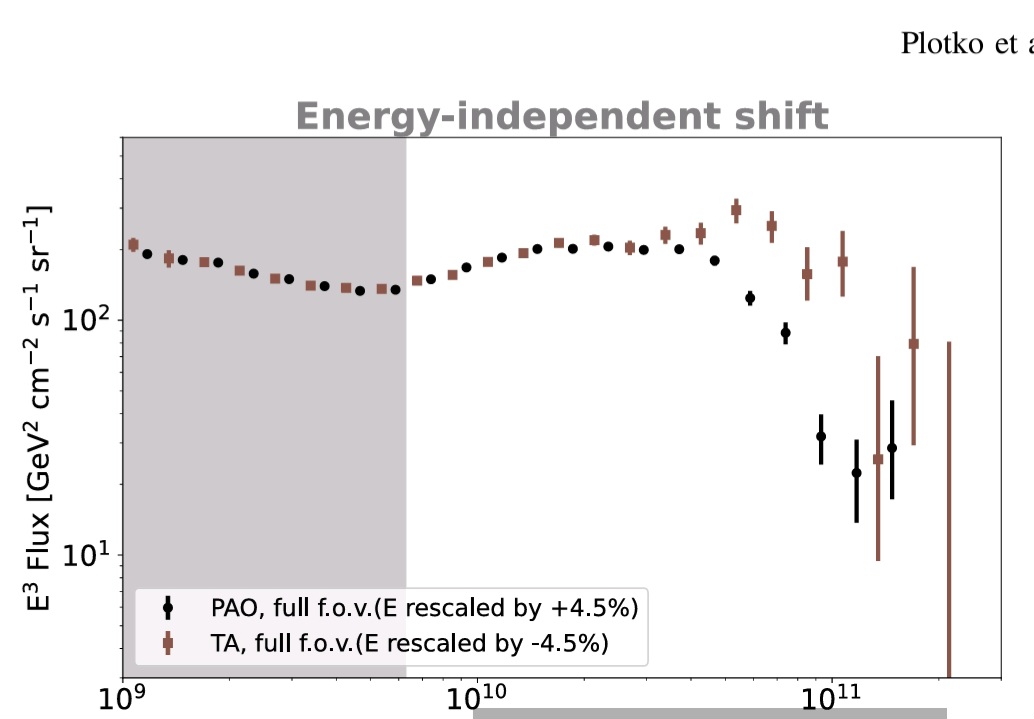 North
South
Fargion 22-October-ICPPA, 2024
28
Galactic Coordinate: Hot Spots and Local Sheet Sources++ Multiplets
https://arxiv.org/pdf/2302.06489
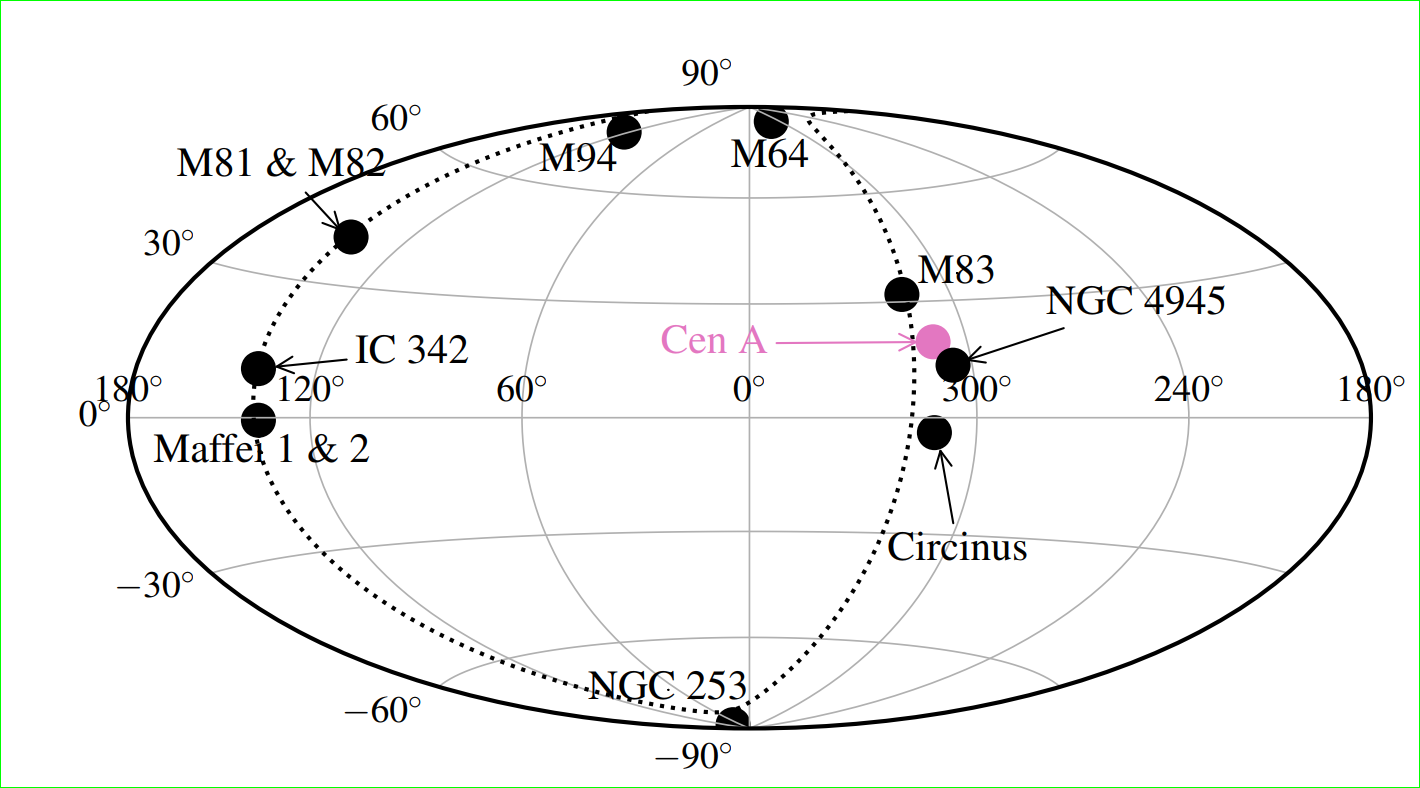 North
South
Fargion 22-October-ICPPA, 2024
29
Stellar Mass and Star Formation Rate within a Billion Light-years, by Jonathan Biteau 2021the Andromeda-Local Sheet-VIRGOmass distribution
North
South
Fargion 22-October-ICPPA, 2024
30
2024, Celestial Coordinate  Hot Spotsand Amaterasu
Fargion 22-October-ICPPA, 2024
31
AUGER : the Supergalactic  versus LOCAL SHEET= Plane , July 2024 ,A  very missing Virgo
https://arxiv.org/pdf/2407.06874
Fargion 22-October-ICPPA, 2024
32
UHECR DIPOLE: Different direction and SIZEof EeV AUGER anisotropy respect to the  cosmic big bang dipole-Virgo--   - Great Attractor-and the galactic speed
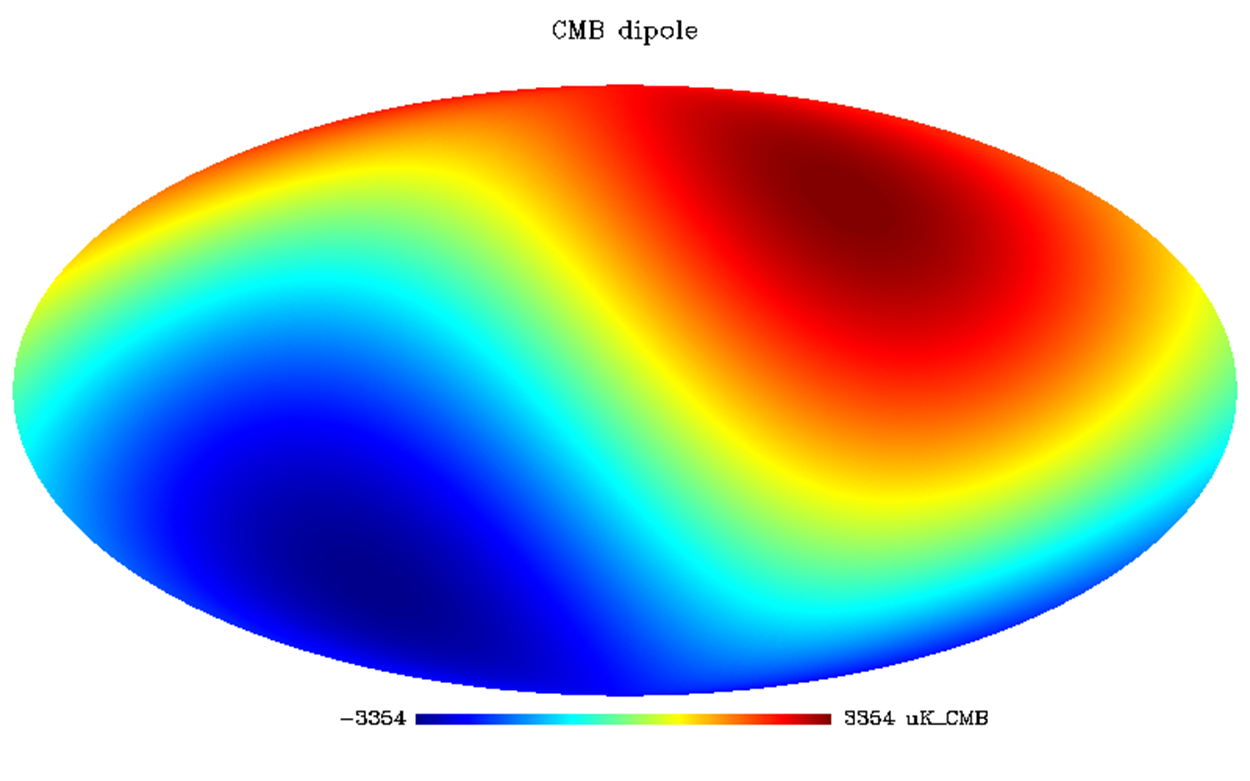 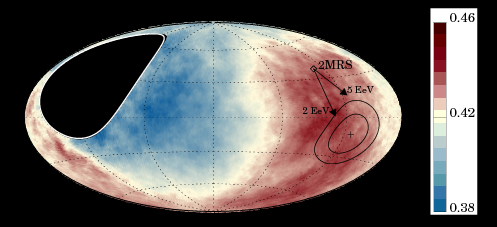 Fargion 22-October-ICPPA, 2024
33
Auger Dipole at 4-8, 8-16, 16-32, >32 EeV
Fargion 22-October-ICPPA, 2024
34
Galactic coordinate—AUGER Dipole Anisotropy-Hot spots- Local Sheet Sources
Fargion 22-October-ICPPA, 2024
35
Galactic Coordinate: Hot Spots and Local Sheet Sources++ Multiplets
Fargion 22-October-ICPPA, 2024
36
Additional Multiplets and puzzling clustering at 3C454
Fargion 22-October-ICPPA, 2024
37
Amaterasu, most recent TA 220 EeV  UHECR: a  SS433 heavy bent  Ni UHECR?
Fargion 22-October-ICPPA, 2024
38
Conclusions
UHECR clustering are  mostly due to lightest nuclei: D,H,Be,Li
UHECR are mainly made by GRBs and AGN jets

Such UHECR are  bounded within about 4 Mpc  in Local Sheet Galaxies 

UHECR Asymmetry North South made by  few Local Sheet masses asymmetry in sky, due to asymmetry in the N-S mass distribution


The first clustering : Cen A, M82, NGC 253  are found and confirmed; M31, Maffei Galaxies, Cas A, also start to arise.

Multiplets from Cen A and NGC 253  have been foreseen (2009-2017)/observed.

UHECR AUGER Dipole fed by NGC 253 and , possible also LMC, Vela, Crab
Fargion 22-October-ICPPA, 2024
39
New Particle Physics UHECR connection ?
If Mrk421 and 3C454 AGN 
 are along more UHECR clustering with  time, and if their composition is mainly nucleon like, then ….

A  Z resonant model based on ZeV neutrino scattering onto relic cosmic ones , with eV mass, in dark halo, overcome the puzzle: It would be the most revolutionary neutrino discover in UHE  and cosmology physics.
Fargion 22-October-ICPPA, 2024
40
Z-resonance on 3C454 : neutrino-neutrino relic in UHECR puzzle?
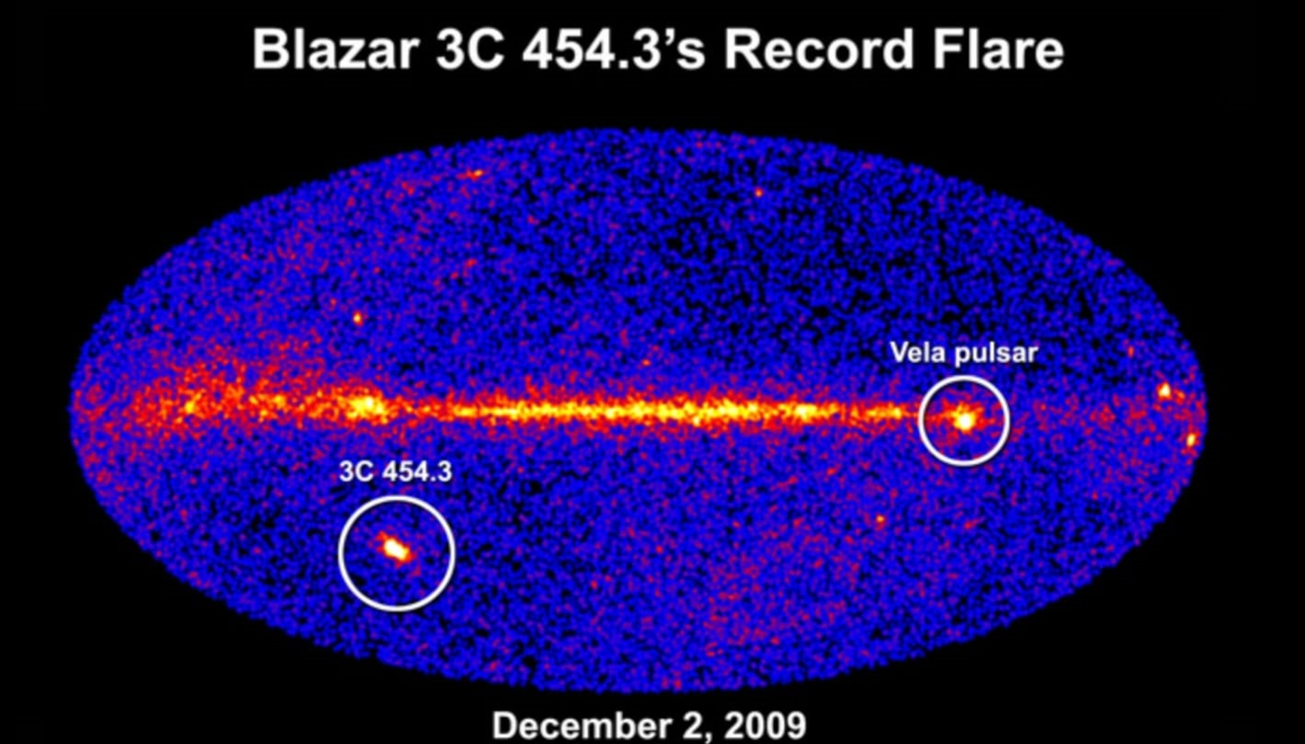 3C454
Fargion 22-October-ICPPA, 2024
41
Uhe ZeV neutrino scattering on relic ones (about 1-0.2 eV mass)
Fargion 22-October-ICPPA, 2024
42
ZeV neutrino scattering on eV relic neutrino in dark halo overcoming any GZK cut off:The Z boson decay in UHECR via barion-antibarion and nucleon-antinucleon  channel
Fargion 22-October-ICPPA, 2024
43
Conclusion 2
Ten EeV dipole is fed by NGC 253 AGN and by the local Vela, Crab. LMC and possibly, also, by Andromeda, Fornax D.

Puzzling 3C454  clustering , Amaterasu, if a  real one, might be related to UHE ZeV neutrino scattering onto relic ones in a hot, dark halo.
THE Z-BURST lead to  nucleon-anti nucleon composition
Heavy galactic nuclei lead to Ni-like composition
Fargion 22-October-ICPPA, 2024
44
Far AGN correlating UHECRand UHE ZeV neutrino scattering on relic eV ones
arXiv:2310.19227  [pdf, other] 
The unprecedented flaring activities around Mrk 421 in 2012 and 2013: The test for neutrino and UHECR event connection
Authors: Nissim Fraija,et al
Fargion 22-October-ICPPA, 2024
45
2008-2024: UHECR Lightest nuclei Model evolution
arXiv:2408.07172  , UHECR Clustering: Lightest Nuclei from Local Sheet Galaxies
arXiv:2303.08922 , UHECR Signatures and Source......
arXiv:1412.1573,  The meaning of the UHECR Hot Spots: A Light Nuclei Nearby Astronomy …….
arXiv:0908.2650,  Coherent and random UHECR Spectroscopy of Lightest Nuclei along CenA…
      arXiv:0801.0227 
 Light Nuclei solving Auger puzzles.  The Cen-A imprint
Fargion 22-October-ICPPA, 2024
46
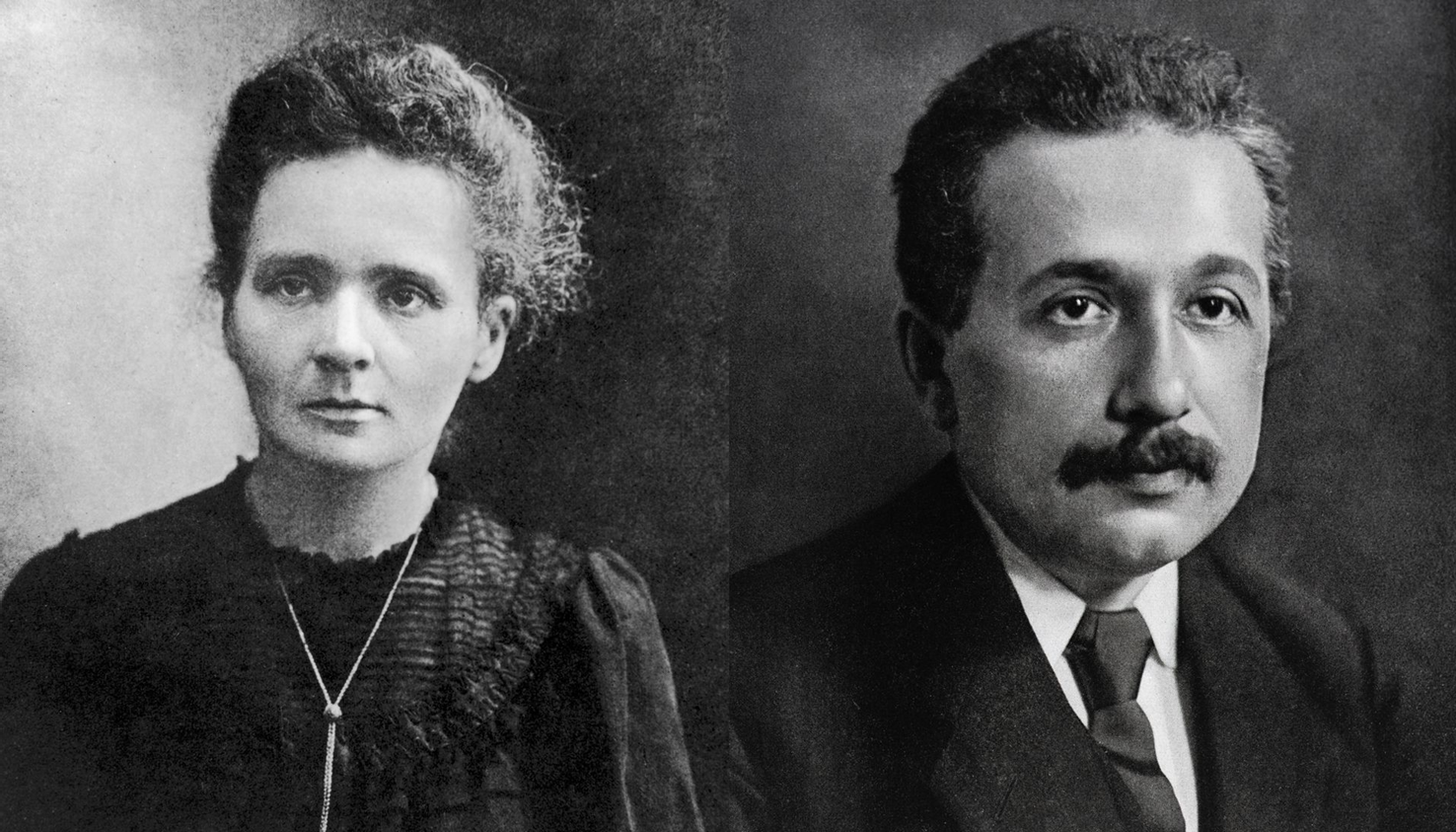 Fargion 21 September 2024
47
Nuclear (Fermi) and Gravity (Einstein) connection
Thank you
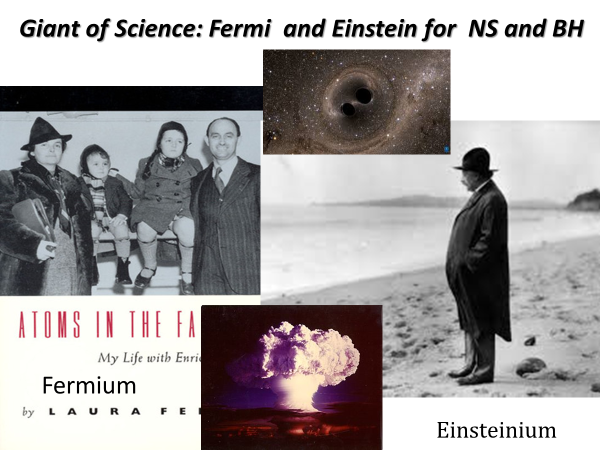 Fargion 21 September 2024
48
Thank You for your «Ultra High Energy» attention
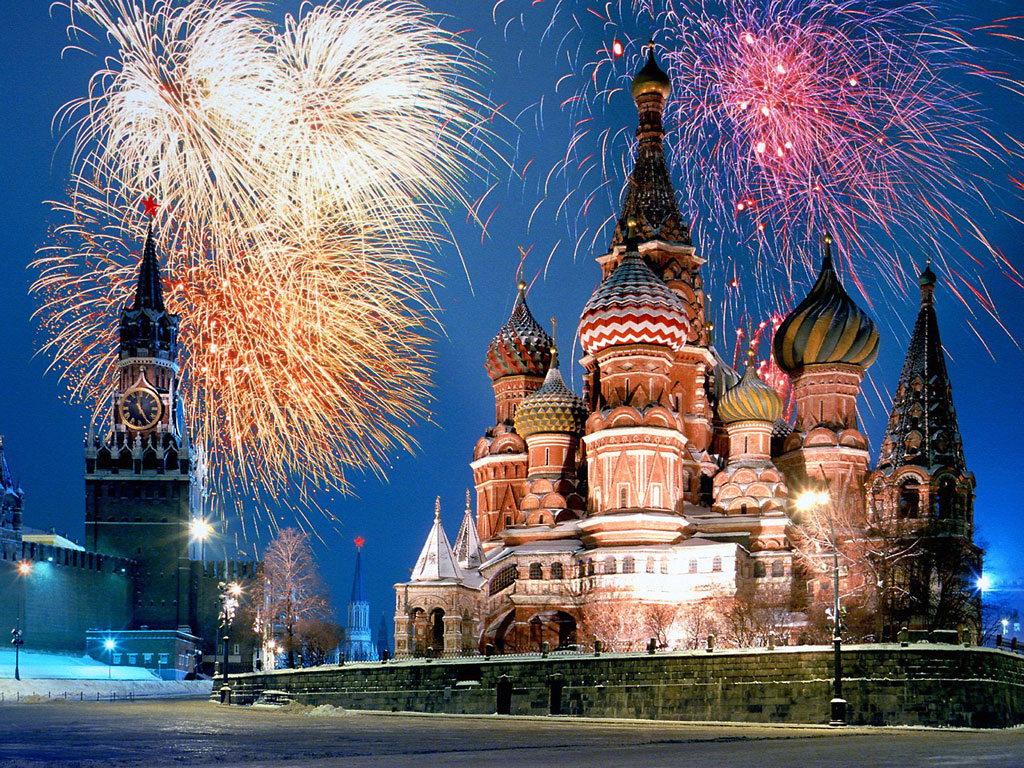 Fargion 22-October-ICPPA, 2024
49
Summary 2 (2014, ten years ago)
Same message in earliest time:
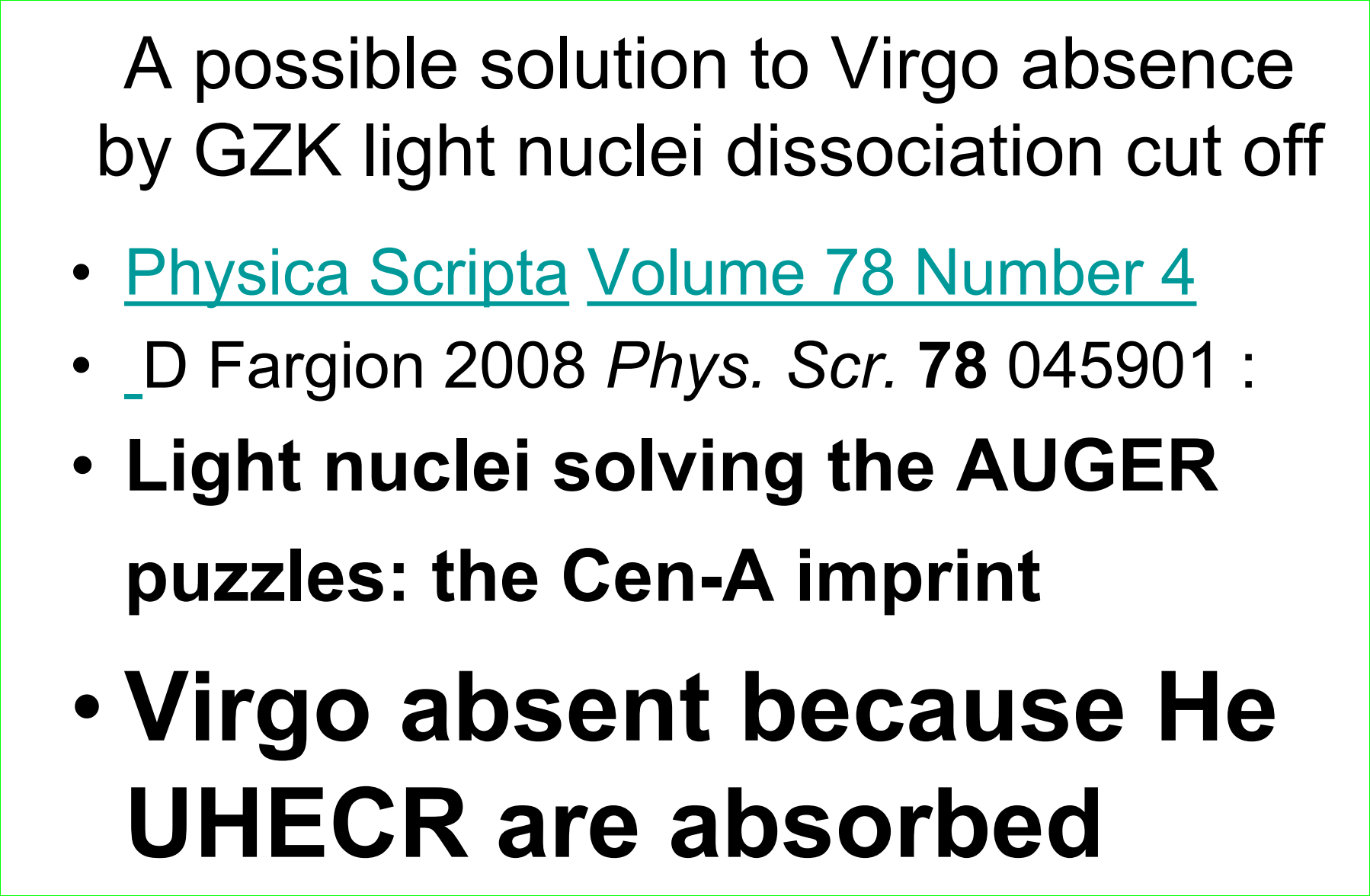 Fargion 22-October-ICPPA, 2024
50
Fargion 22-October-ICPPA, 2024
51
A UHECR  heaviest nuclei CR connection?Most energetic UHECR much heavy, much bent
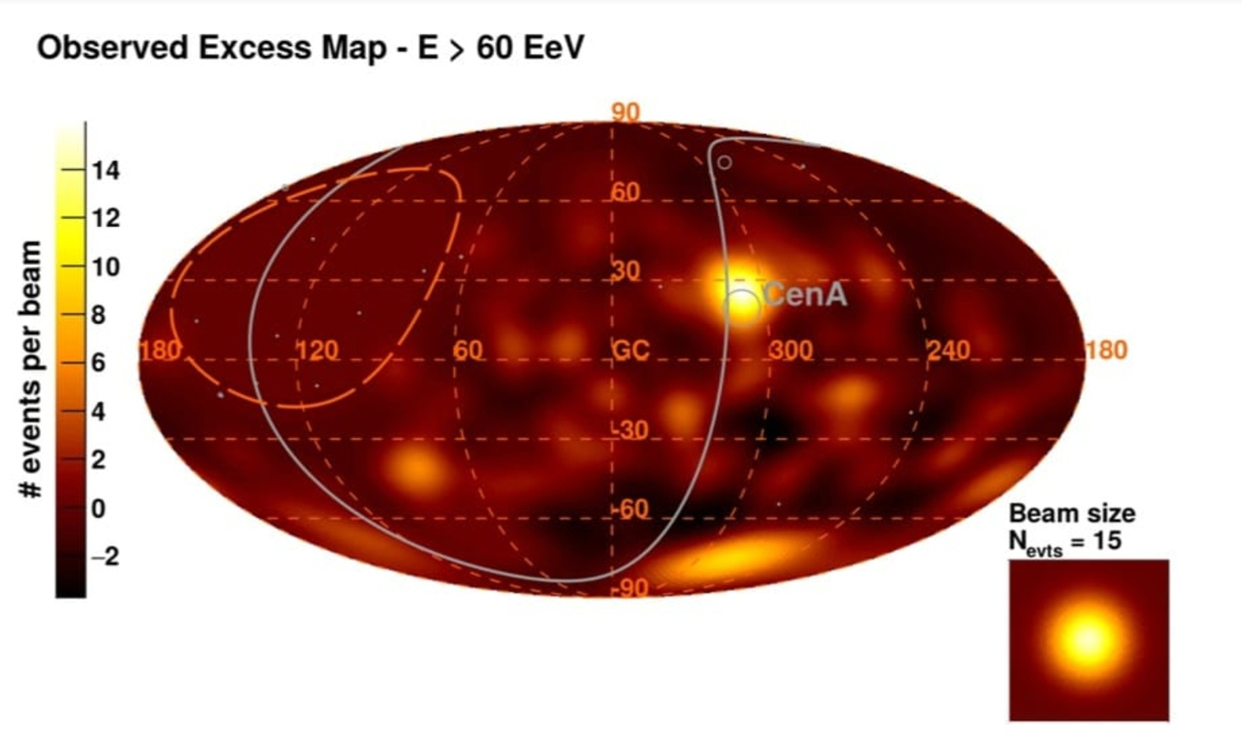 Fargion 22-October-ICPPA, 2024
52
UHECR spectra evolution: 2019 composition models
Fargion 22-October-ICPPA, 2024
53
10 years ago
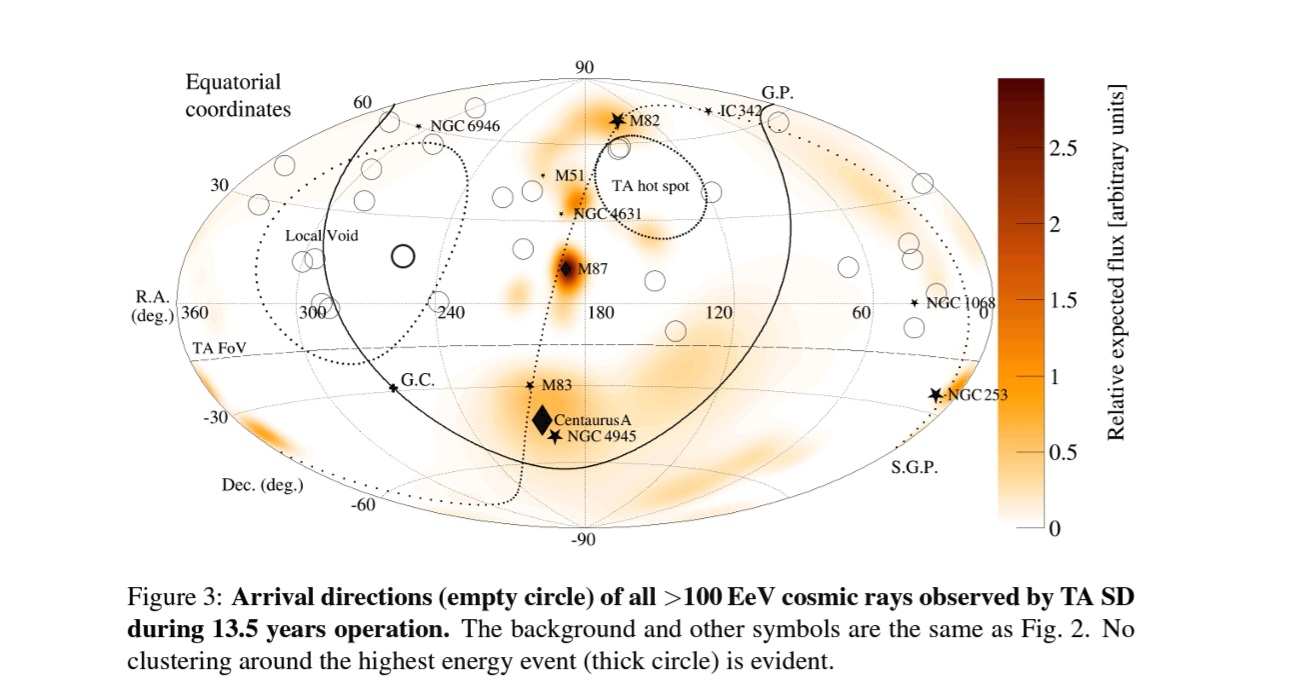 Fargion 22-October-ICPPA, 2024
54
Bending charges  in magnetic fields
The TeVs CR Lunar and Solar Shadows bending
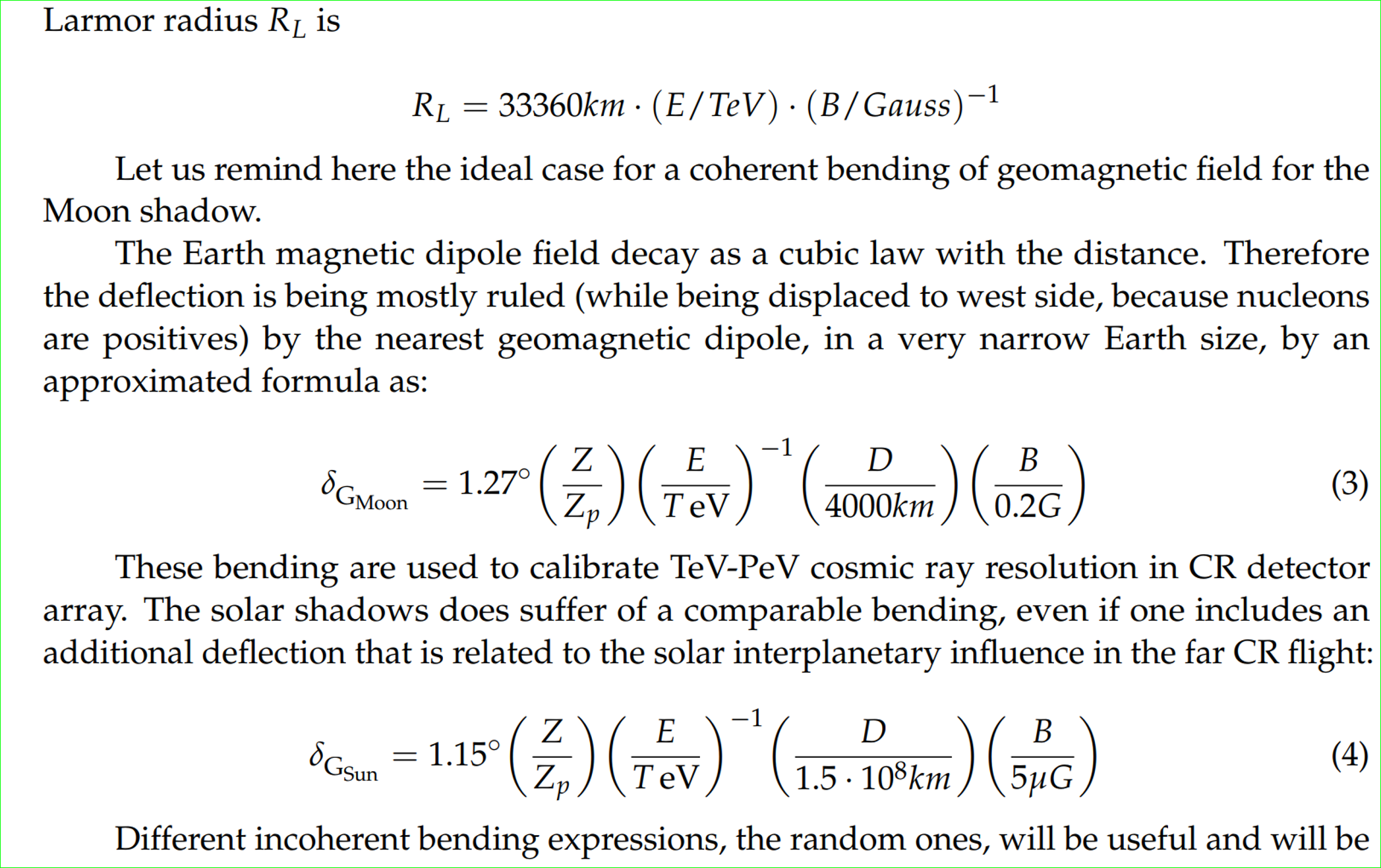 Fargion 22-October-ICPPA, 2024
55
Amaterasu Highest event: From SS433?
Fargion 22-October-ICPPA, 2024
56
Apparent  GZK cut off at 100 EeV  in  UHECR led to models based on photopion opacity =
Most preferred protons as 
UHECR 
These UHECR protons could  fly almost undeflected,  40 Mpc , at hundred EeV energy
Within such «GZK distances» Virgo cluster  should shine bright
Fargion 22-October-ICPPA, 2024
57
However
UHECR  the clustering observed by AUGER since 2007  is showing on a  mysterious  VIRGO absence….

IF UHECR were proton than…
   VIRGO at 20 Mpc, it had to rise bright
Fargion 22-October-ICPPA, 2024
58
The UHECR suffer of photo-pion opacity: the GZK cut off (and also photo nuclear disruption by Giant Dipole Resonance, GDR)
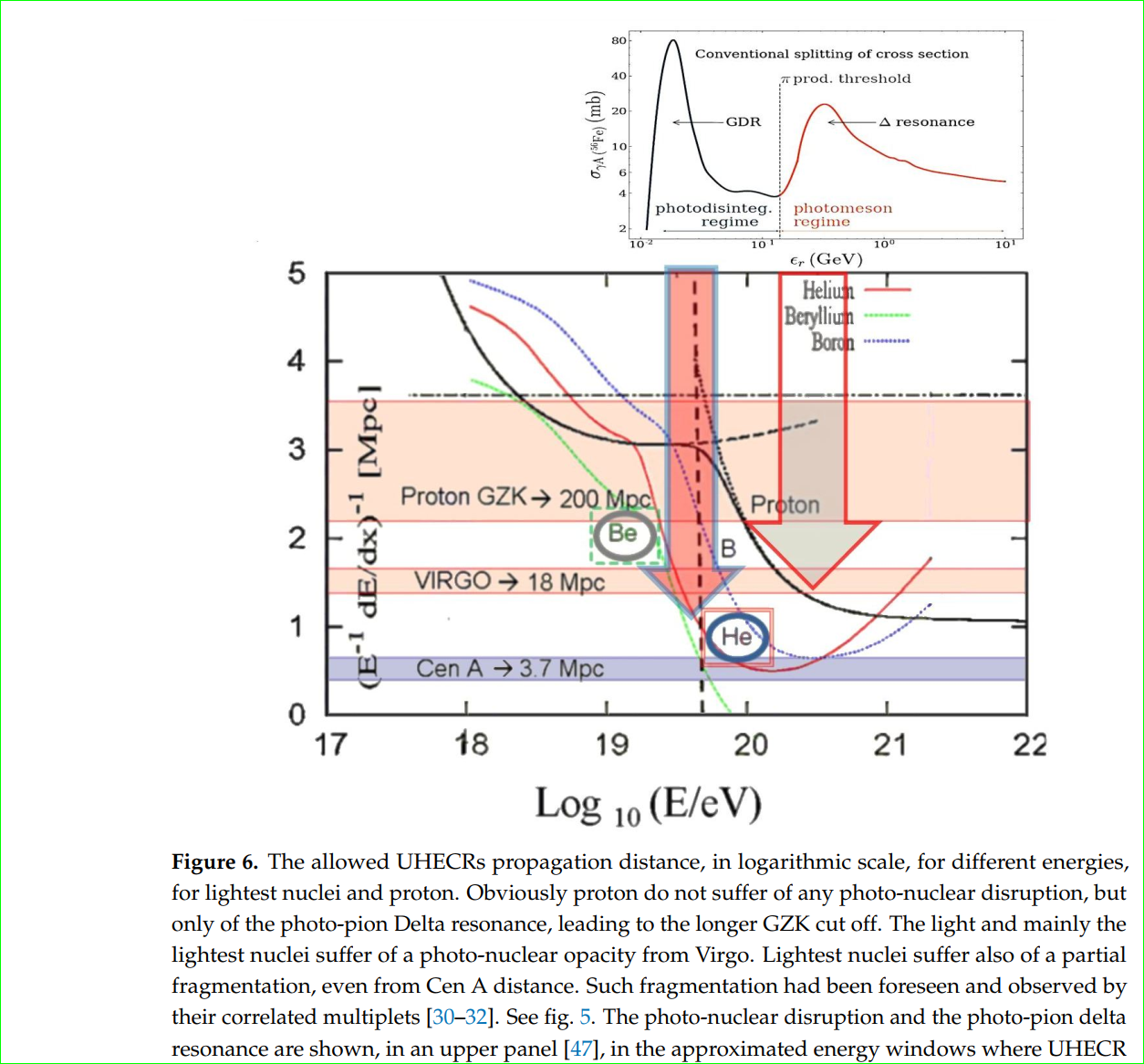 GDR
GZK
Fargion 22-October-ICPPA, 2024
59